A Case Study ofPromoting Metropolitan Freight Collaboration: The Twin Cities ExperiencePerformance Management FrameworkMinnesota Department of Transportation Metropolitan Council U.S. Department of Transportation - Volpe Center
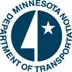 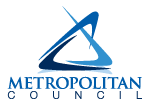 Federal Highway Administration 
Office of Freight Management and Operations 
Talking Freight Seminar Series

March 20, 2013
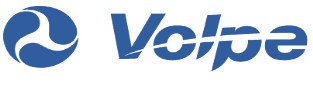 Performance Management: Why?
Lower quality
Performance Management: How?
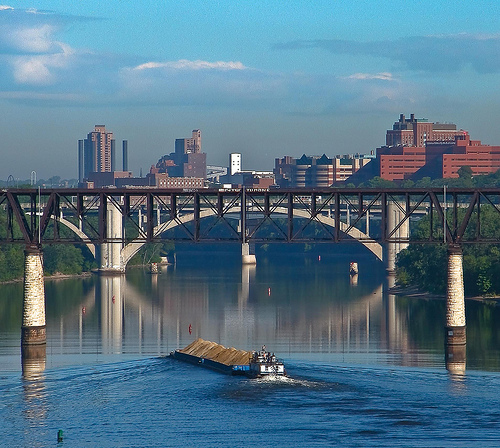 Framework
Summary of Metro Freight System Performance by Mode
Performance Management: What?
Performance Management Info
Metro Twin Cities Framework for Freight
Safety/Security
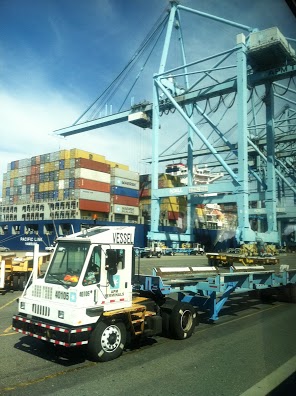 Performance Management Info
Metro Twin Cities Framework for Freight
Infrastructure Preservation
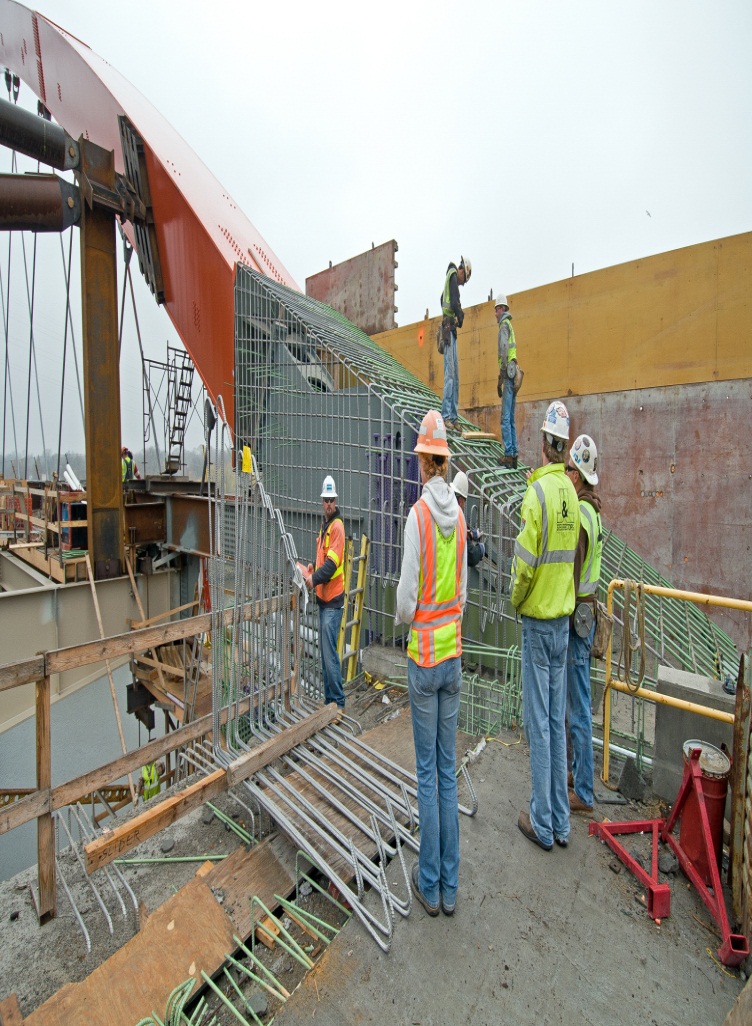 Performance Management Info
Metro Twin Cities Framework for Freight
Mobility
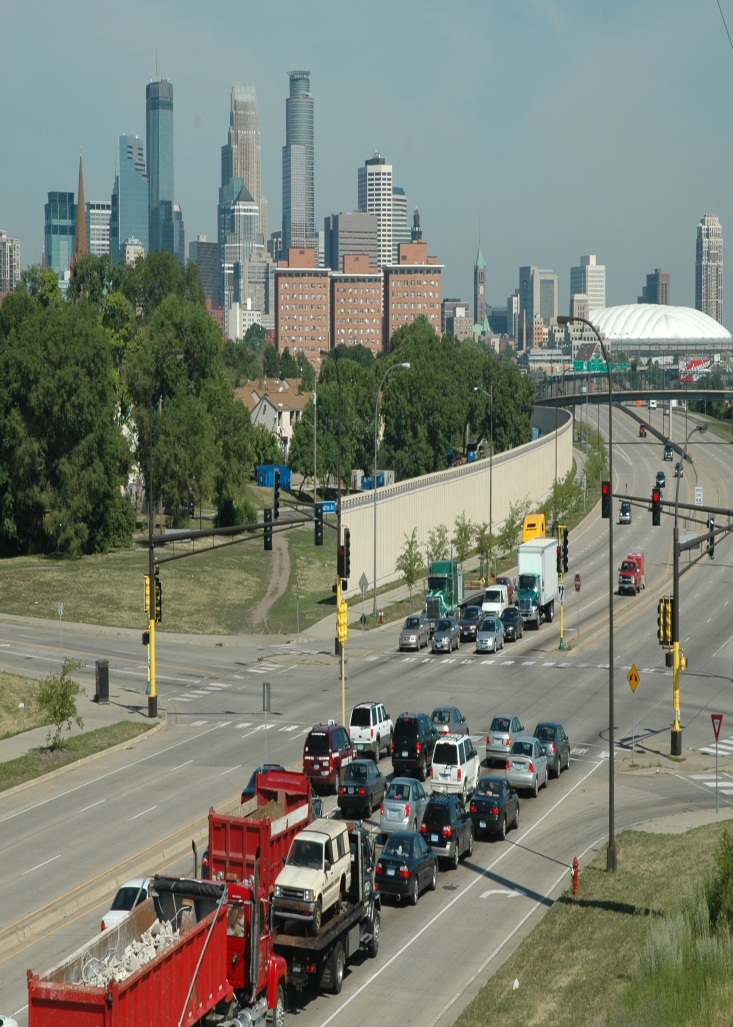 Performance Management Info
Metro Twin Cities Framework for Freight
Accessibility to Key Economic Centers
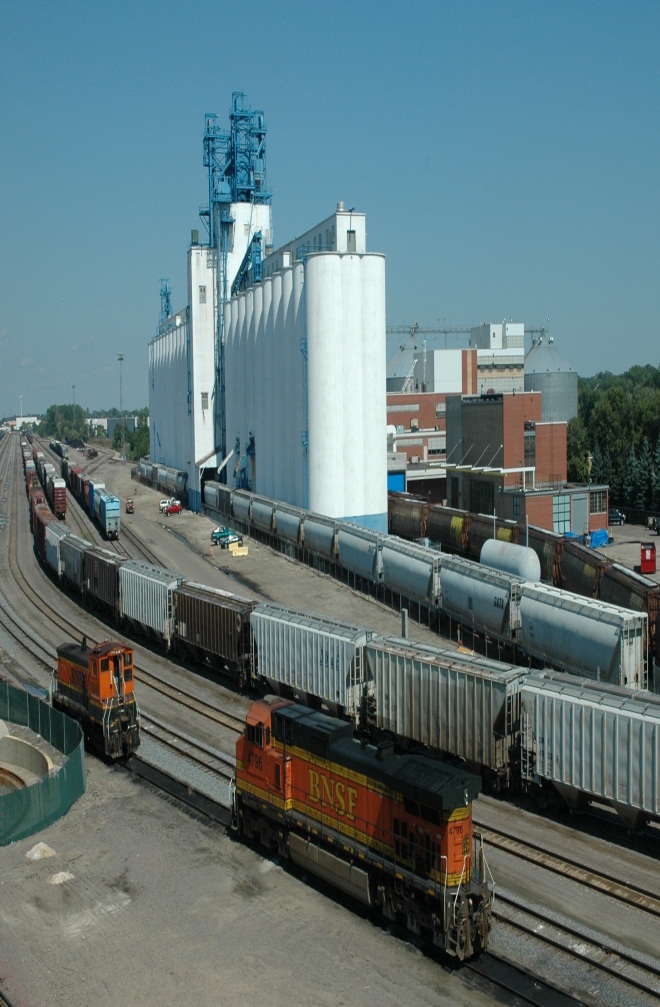 Performance Management Info
Metro Twin Cities Framework for Freight
Mobility
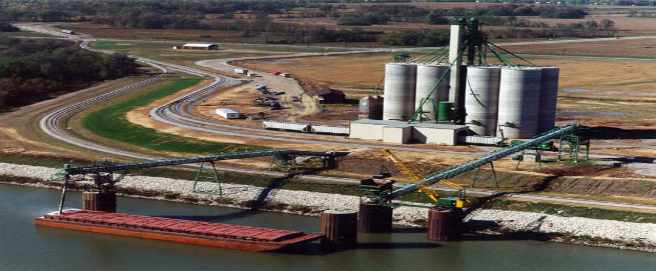 Performance Management Info
Metro Twin Cities Framework for Freight
Community/Environmental
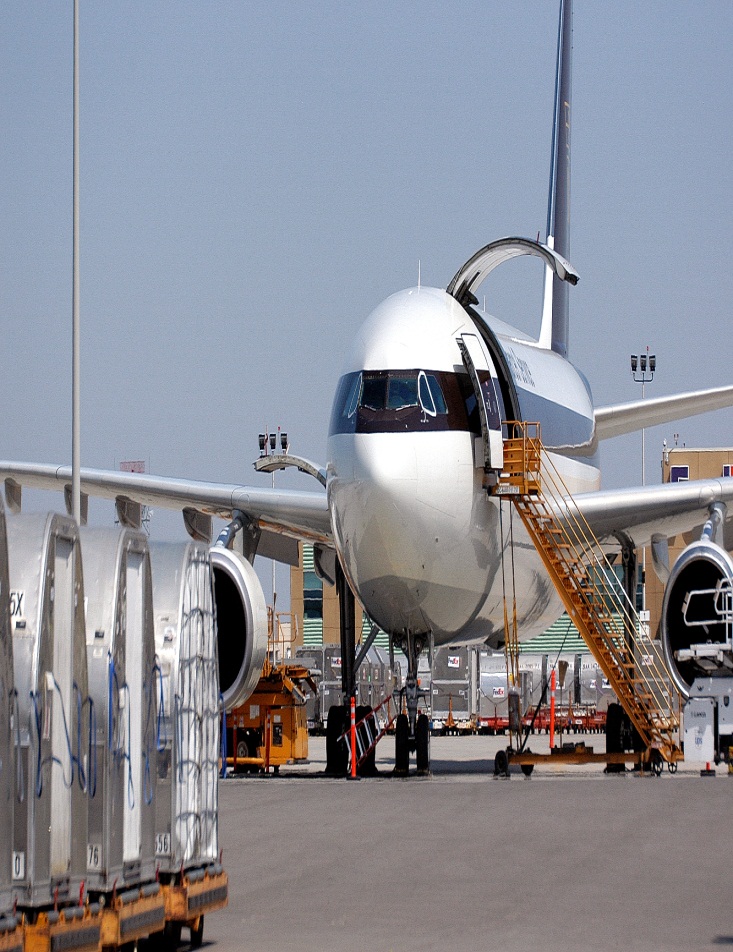 Performance Management Framework: So What?
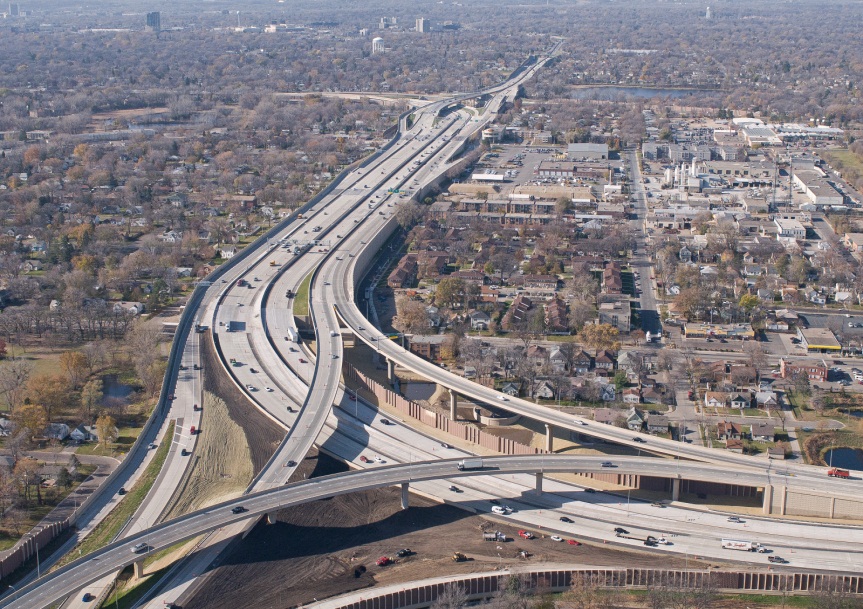 Performance Management Framework: Observations
Twin Cities Metro Regional Freight Study: Points of Common Interest